Tretja “Panevropska javnomnenjska raziskava o varnosti in zdravju pri delu”
Primerjava rezultatov med Evropo in Slovenijo
Rezultati za 31 evropskih držav
Varnost in zdravje pri delu - skrb vsakogar. Dobro za vas. Dobro za posel.
Panevropske javnomnenjske raziskave o varnosti in zdravju pri delu
Evropska agencija za varnost in zdravje pri delu (EU-OSHA) občasno izvaja javnomnenjske raziskave o varnosti in zdravju pri delu:

Prva raziskava (2009): varnost in zdravje pri delu kot odločilni dejavnik pri iskanju službe; delo kot razlog za slabo zdravstveno stanje; stanje na področju varnosti in zdravja pri delu; vpliv gospodarske krize na delovne razmere; raven ozaveščenosti o tveganjih na delovnem mestu;

Druga raziskava (2012): stres v zvezi z delom; raven ozaveščenosti o tveganjih na delovnem mestu; pomen varnosti in zdravja pri delu za možnosti podaljševanja delovne dobe; zaupanje v nadrejene, da bodo probleme v zvezi z  varnostjo in zdravjem pri delu rešili; pomen varnosti in zdravja pri delu za konkurenčnost podjetja; 

Tretja raziskava (2013): staranje delovne sile; stres v zvezi z delom  podrobnosti v nadaljevanju.

Rezultati vseh treh raziskav so objavljeni na spletni strani EU-OSHA:
https://osha.europa.eu/en/safety-health-in-figures
Tretja raziskava (2013)
Vprašalnik tretje raziskave (2013)
Q2
Ali je po vašem mnenju verjetno, če sploh, da bo v letu 2020 na vašem delovnem mestu zaposlen večji delež ljudi starejših od 60 let?
Q1
Q3
(Zelo verjetno | Dokaj verjetno | Dokaj neverjetno | Zelo malo verjetno | Ne vem | Nimamo zaposlenih starejših od 60 let in ne pričakujemo, da jih bomo imeli v letu 2020)
V okviru naslednjih vprašanj bomo uporabljali izraz “starejši zaposleni”. S tem izrazom imamo v mislih zaposlene, starejše od 60 let.
Ali menite, da starejši zaposleni v primerjavi z drugimi zaposlenimi...
(Da | Ne | Ni razlik | Ne vem)
A. So dlje časa na bolniški 
B. Imajo več nezgod pri delu
C. So v službi manj produktivni
D. Se težje prilagajajo spremembam v službi
E. Bolj trpijo zaradi stresa v zvezi z delom
Ali menite, da bi morali na vašem delovnem mestu uvesti določene programe ali politike, ki bi olajšale zaposlenim delo do upokojitve in olajšale delo tistim zaposlenim, ki bi želeli delati tudi preko starostne meje za upokojitev? Prosimo navedite tudi, če takšni programi ali politike v vašem podjetju že obstajajo.
(Da | Ne | Taki programi in politike na vašem delovnem mestu že obstajajo | Ne vem)
Vprašalnik tretje raziskave (2013)
Sedaj sledi nekaj vprašanj vezanih na vse zaposlene, ne glede na njihovo starost.
Q4
Q5
Q6
Kateri so po vašem mnenju najpogostejši vzroki za stres v zvezi z delom?
A. Obseg opravljenih delovnih ur ali delovne obremenitve
B. Omejene možnosti vplivanja na lasten način dela
C. Pomanjkanje jasnosti glede vlog in odgovornosti
D. Nesprejemljiva vedenja kot so ustrahovanje ali nadlegovanje
E. Reorganizacija ali negotovost zaposlitve
F. Pomanjkanje podpore s strani sodelavcev ali nadrejenih pri izpolnjevanju vaših nalog
Kako pogosti so, če sploh obstajajo, primeri stresa v zvezi z delom?
(Zelo pogosti | Dokaj pogosti | Dokaj redki | Zelo redki | Ni primerov stresa v zvezi z delom | Ne vem)
Kakšen je po vašem mnenju nadzor nad stresnimi situacijami na vašem delovnem mestu?
(Zelo dober | Dokaj dober | Ni preveč dober | Sploh ni dober | Ne vem)
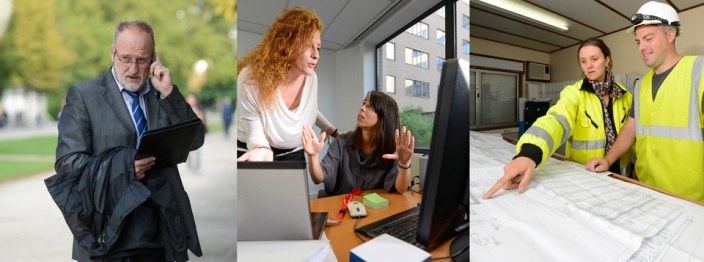 Delež zaposlenih, starejših od 60 let, leta 2020
Varnost in zdravje pri delu - skrb vsakogar. Dobro za vas. Dobro za posel.
Delež zaposlenih, starejših od 60 let, leta 2020 (Slovenija)
Ali je po vašem mnenju verjetno, če sploh, da bo v letu 2020 na vašem delovnem mestu zaposlen večji delež ljudi starejših od 60 let? (%)
Populacija: Zaposleni, stari 18+
Delež zaposlenih, starejših od 60 let, leta 2020
Ali je po vašem mnenju verjetno, če sploh, da bo v letu 2020 na vašem delovnem mestu zaposlen večji delež ljudi, starejših od 60 let?  (%)
Razlika do 100 % zaradi izvzetja Ne vem in Noben; Populacija: Zaposleni, stari 18+
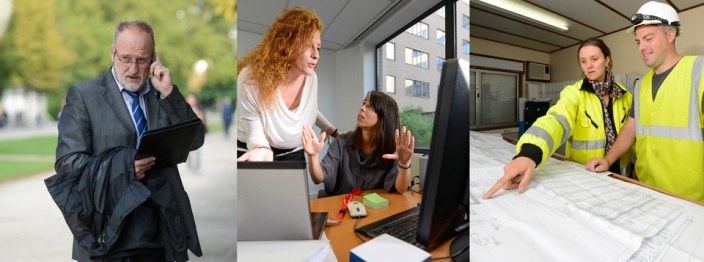 Dojemanje starejših zaposlenih
Varnost in zdravje pri delu - skrb vsakogar. Dobro za vas. Dobro za posel.
Dojemanje starejših zaposlenih (Slovenija)
Ali menite, da starejši zaposleni v primerjavi z drugimi zaposlenimi...   (%)
Populacija: Zaposleni, stari 18+
Dojemanje starejših zaposlenih - Težje se prilagajajo spremembam v službi
Ali menite, da se starejši zaposleni v primerjavi z drugimi zaposlenimi  težje prilagajajo spremembam v službi? (%)
Populacija: Zaposleni, stari 18+
Kar osem od desetih slovenskih delavcev (83 %) meni, da so se delavci, starejši od 60 let, manj sposobni prilagajati spremembam pri delu kot drugi delavci. Čeprav večina evropskih delavcev (60 %) deli to mišljenje, je podatek za Slovenijo najvišji izmed vseh 31 anketiranih držav. Slednjega mnenja je bistveno več slovenskih delavcev, starih od 18-54 (86 %), kot delavcev, starejših od 55 let (63 %).
Dojemanje starejših zaposlenih - Bolj trpijo zaradi stresa v zvezi z delom
Ali menite, da starejši zaposleni v primerjavi z drugimi zaposlenimi bolj trpijo zaradi stresa v zvezi z delom?  (%)
Populacija: Zaposleni, stari 18+
Kar 70 % slovenskih anketirancev meni, da zaposleni, starejši od 60 let, bolj trpijo zaradi stresa v zvezi z delom kot drugi zaposleni (povprečje EU 27 znaša 42 %).
Manj kot polovica anketirancev v Sloveniji (43 %) meni, da imajo delavci, starejši od 60 let, pogosteje nezgode pri delu kot drugi delavci, kar predstavlja dvakrat več od evropskega povprečja (22 %).
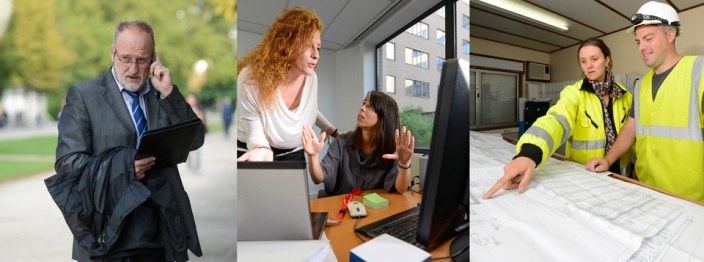 Programi in politike, ki omogočajo ljudem, da delajo dlje
Varnost in zdravje pri delu - skrb vsakogar. Dobro za vas. Dobro za posel.
Programi in politike, ki omogočajo daljše delo
Ali na vašem delovnem mestu že imate programe ali politike, ki bi olajšale zaposlenim delo do ali preko starostne meje za upokojitev (%)
Populacija: Zaposleni, stari 18+
Le 5 % anketirancev v Sloveniji navaja, da na njihovem delovnem mestu obstajajo programi in politike, ki podpirajo ljudi, ki delajo do ali preko upokojitvene starosti, kar je pod povprečjem EU 27 (12 %).
Programi in politike, ki omogočajo daljše delo (Slovenija)
Ali menite, da bi morali na vašem delovnem mestu uvesti določene programe ali politike, ki bi olajšale zaposlenim delo do upokojitve in olajšale delo tistim zaposlenim, ki bi želeli delati tudi preko starostne meje za upokojitev?  (%)
Izvzeto Ne vem; Populacija: Zaposleni niso seznanjeni s programi/politikami na svojem delovnem mestu
Programi in politike, ki omogočajo daljše delo
Ali menite, da bi morali na vašem delovnem mestu uvesti določene programe ali politike, ki bi olajšale zaposlenim delo do upokojitve in olajšale delo tistim zaposlenim, ki bi želeli delati tudi preko starostne meje za upokojitev?  (%)
Izvzeto Ne vem; Populacija: Zaposleni niso seznanjeni s programi/politikami na svojem delovnem mestu
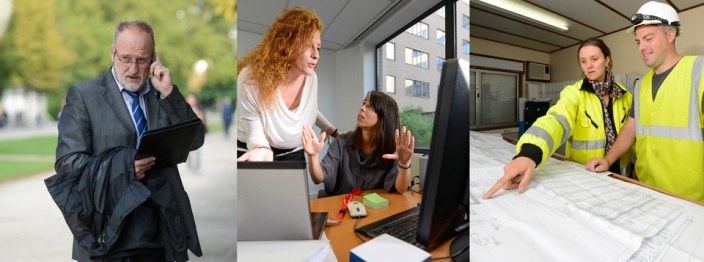 Običajni vzroki za stres v zvezi z delom
Varnost in zdravje pri delu - skrb vsakogar. Dobro za vas. Dobro za posel.
Običajni vzroki za stres v zvezi z delom (Slovenija)
Kateri so po vašem mnenju najpogostejši vzroki za stres v zvezi z delom? (%)
Populacija: Zaposleni, stari 18+
Izmed šestih možnih vzrokov stresa v zvezi z delom slovenskih anketiranci najpogosteje navajajo število opravljenih delovnih ur ali obseg delovne obremenitve, reorganizacijo ali negotovost zaposlitve. Vsakega od teh razlogov je izbralo 63 % slovenskih anketirancev. Naslednji najpogostejši razlog je izpostavljenost nesprejemljivemu vedenju, kot sta ustrahovanje ali nadlegovanje na delovnem mestu, kar je izbralo 56 % vprašanih.
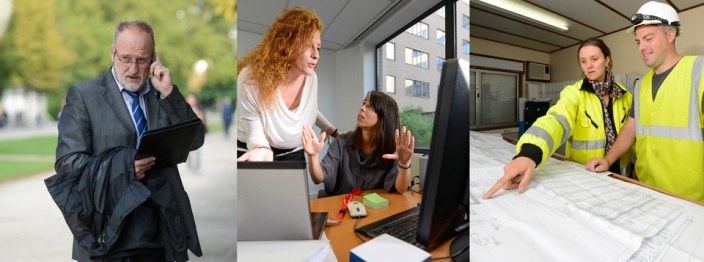 Stres v zvezi z delom
Varnost in zdravje pri delu - skrb vsakogar. Dobro za vas. Dobro za posel.
Primeri stresa v zvezi z delom (Slovenija)
Kako pogosti so, če sploh obstajajo, primeri stresa v zvezi z delom?   (%)
Populacija: Zaposleni, stari 18+
Primeri stresa v zvezi z delom
Kako pogosti so, če sploh obstajajo, primeri stresa v zvezi z delom? (%)
Razlika do 100 % zaradi izvzetja Ne vem in Noben; Populacija: Zaposleni, stari 18+
V Sloveniji sedem od desetih delavcev (72 %) trdi, da so primeri stresa v zvezi z delom pogosti na njihovem delovnem mestu, le 25 % pa jih pravi, da so redki. Med 31 anketiranimi državami ima Slovenija enega od najvišjih deležev tistih, ki trdijo, da je stres v zvezi z delom pogost, kar je precej nad evropskim povprečjem (51 %).
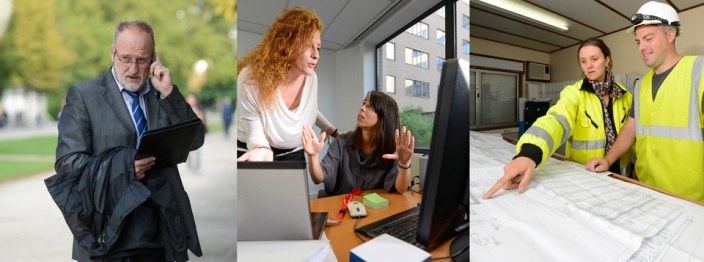 Obravnavanje stresa v zvezi z delom
Varnost in zdravje pri delu - skrb vsakogar. Dobro za vas. Dobro za posel.
Obravnavanje primerov stresa v zvezi z delom (Slovenija)
Kakšen je po vašem mnenju nadzor nad stresnimi situacijami na vašem delovnem mestu?  (%)
Populacija: Zaposleni, stari 18+
Obravnavanje primerov stresa v zvezi z delom
Kakšen je po vašem mnenju nadzor nad stresnimi situacijami na vašem delovnem mestu?  (%)
Razlika do 100 % zaradi izvzetja Ne vem; Populacija: Zaposleni, stari 18+
Štirje od desetih slovenskih delavcev (43 %) pravijo, da je stres v zvezi z delom na njihovem delovnem mestu pod ustreznim nadzorom, polovica pa jih meni, da stres v zvezi z delom ni pod ustreznim nadzorom. To je obratno od situacije v Evropi. Med 31 anketiranimi državami ima Slovenija enega od najnižjih deležev anketirancev, ki pravijo, da je stres v zvezi z delom pod ustreznim nadzorom.
Povzetek ugotovitev
Manj kot polovica delavcev v Sloveniji meni, da so delavci, starejši od 60 let, pogosteje udeleženi v nezgodah pri delu kot drugi delavci.

Ljudje so premalo ozaveščeni o politikah ali programih za podporo starejšim delavcem, ki obstajajo na delovnem mestu.

Kot glavni vzroki stresa v zvezi z delom anketiranci navajajo: število opravljenih delovnih ur ali obseg delovne obremenitve, reorganizacijo in negotovost zaposlitve.

Večina delavcev meni, da je stres v zvezi z delom pogost. Mnenje o ustreznosti nadzora pa je bolj deljeno.
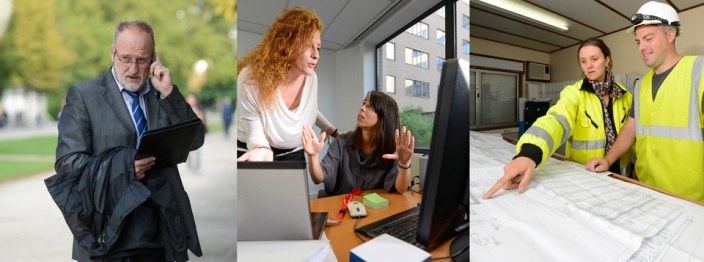 HVALA ZA POZORNOST!
Varnost in zdravje pri delu - skrb vsakogar. Dobro za vas. Dobro za posel.